Thứ … ngày…tháng….năm 2022
Tiếng Việt
BÀI 7: MÙA HÈ LẤP LÁNH
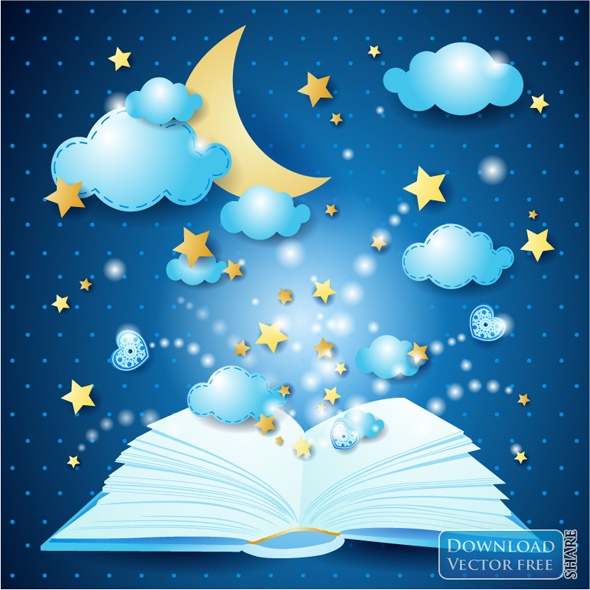 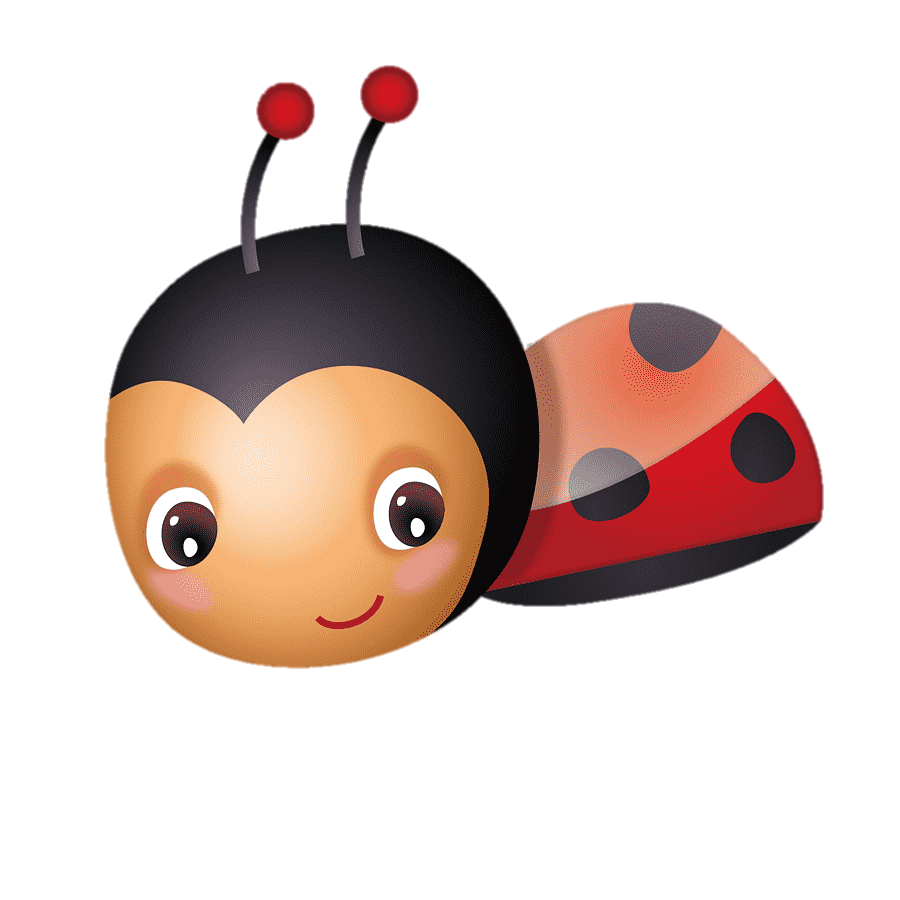 Tiết 1+2
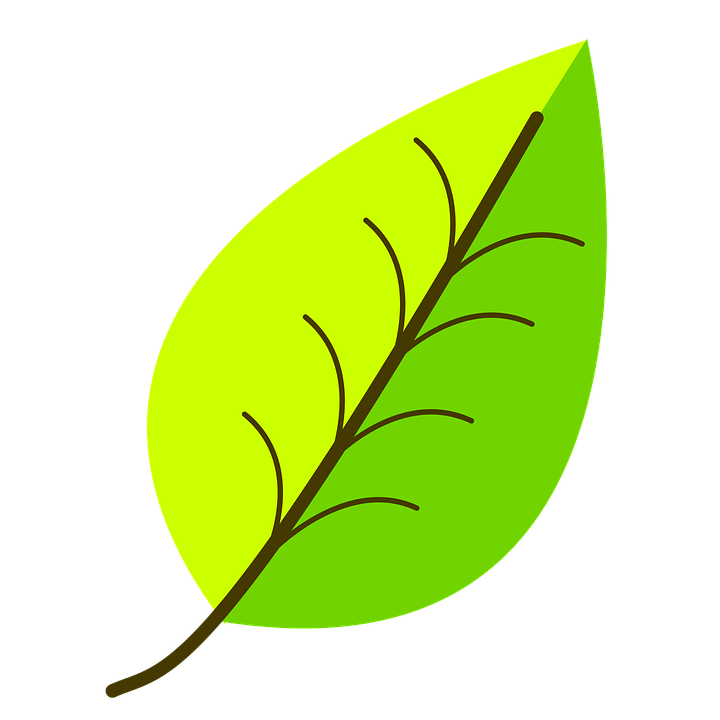 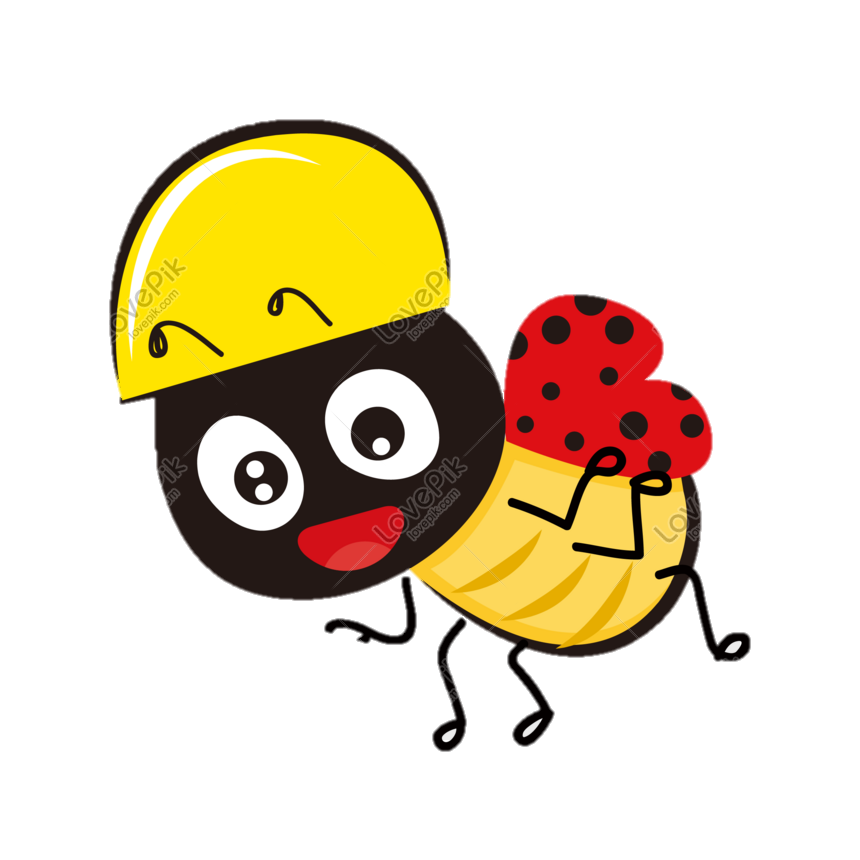 Đọc
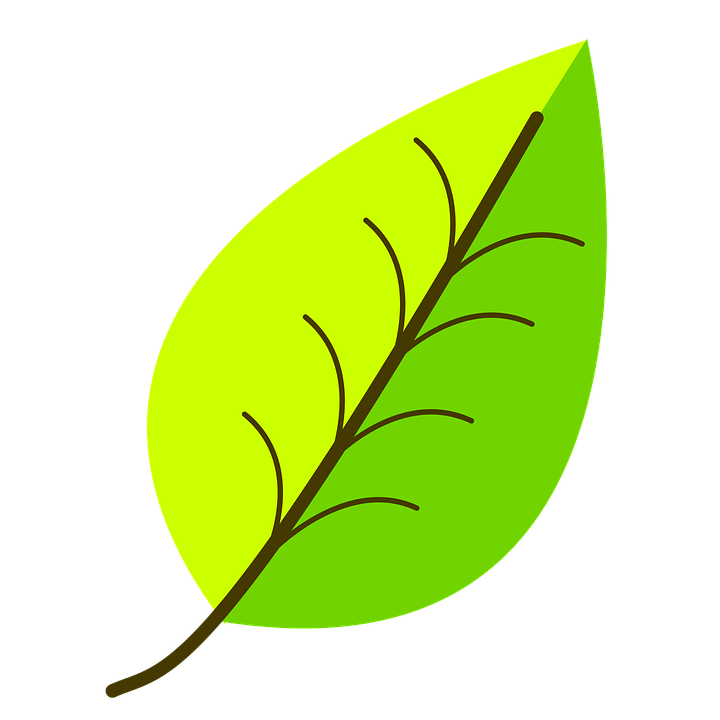 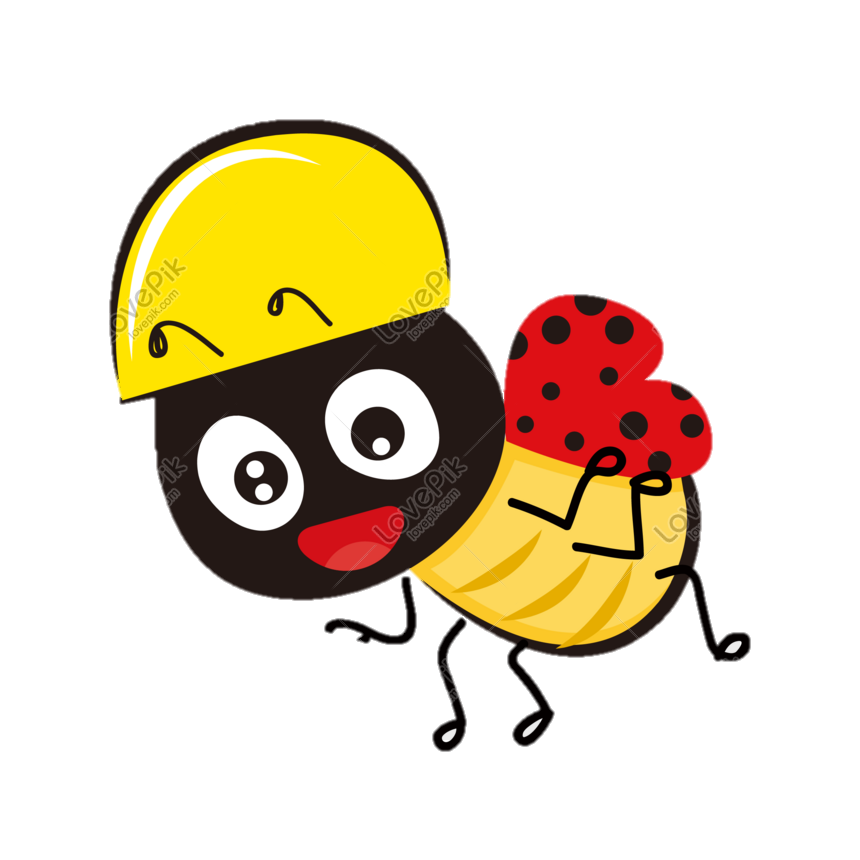 Khởi động
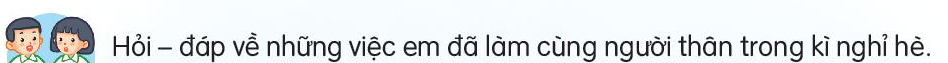 Mùa hè có gì thú vị?
Thảo luận nhóm
Những điều thú vị của mùa hè:
- Học sinh được nghỉ học, không phải đến trường
- Có nhiều loại trái cây ngon
- Được đi du lịch, đi chơi cùng gia đình
- Có nắng đẹp
…
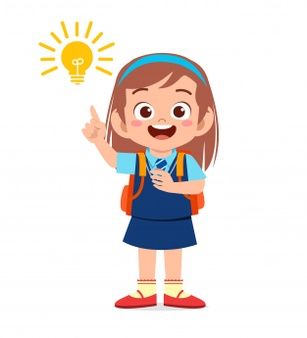 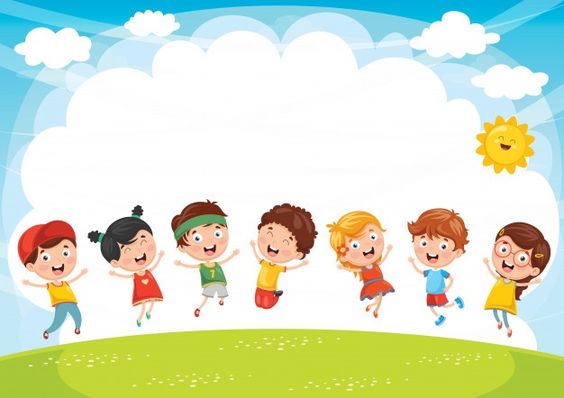 Thứ … ngày…tháng….năm 2022
Tiếng Việt
TUẦN 4
BÀI 7: MÙA HÈ LẤP LÁNH
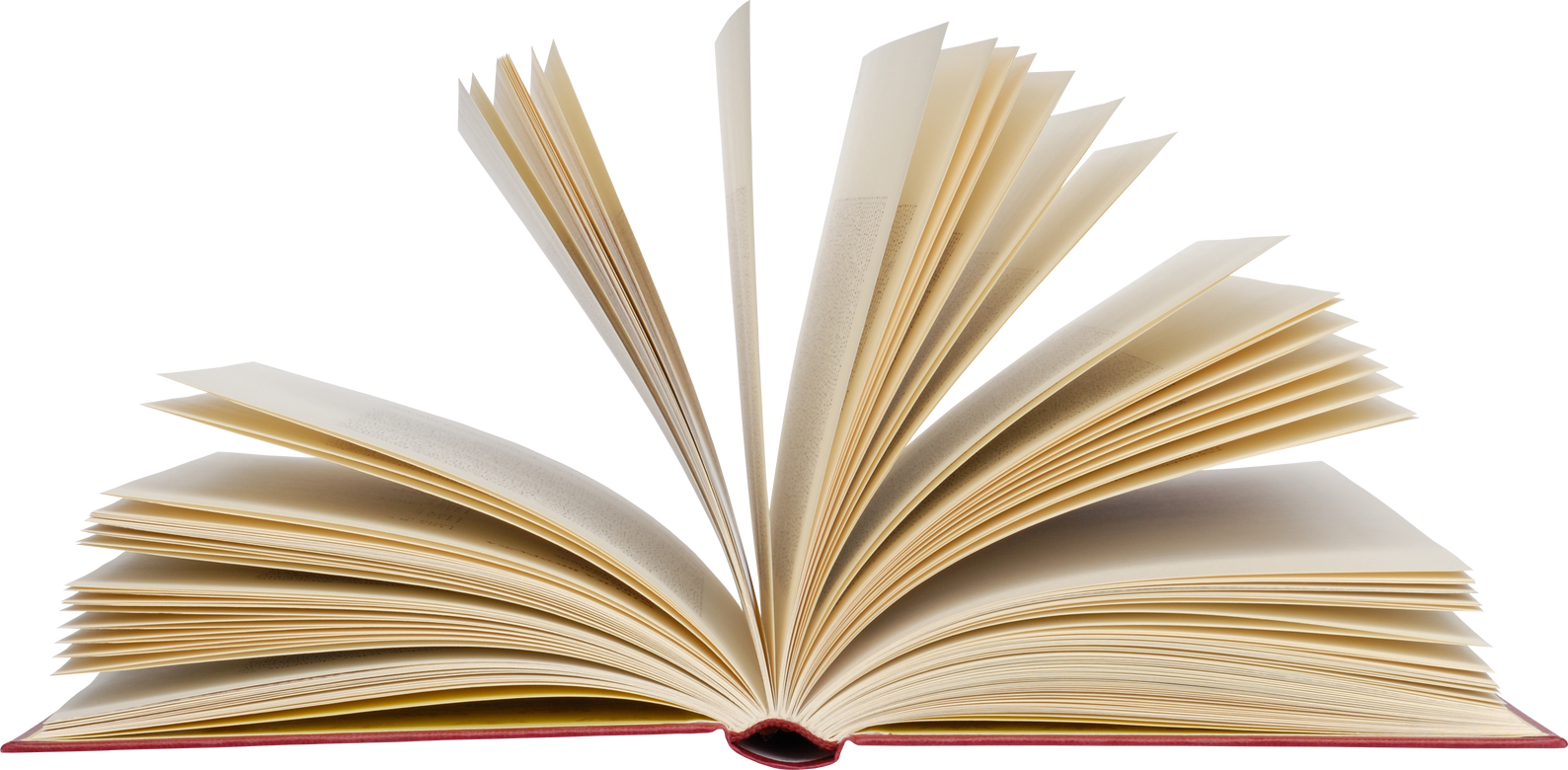 Đọc văn bản
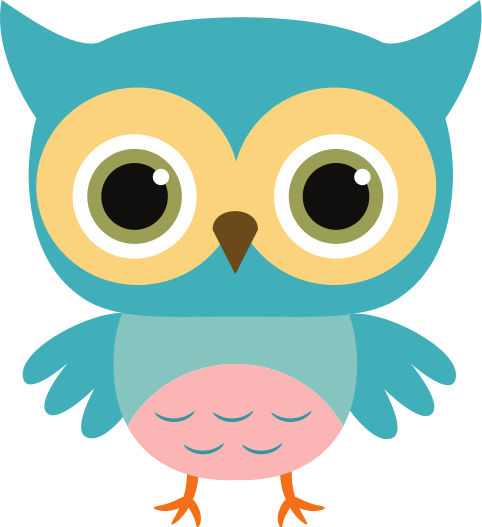 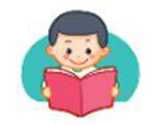 Mùa hè lấp lánh
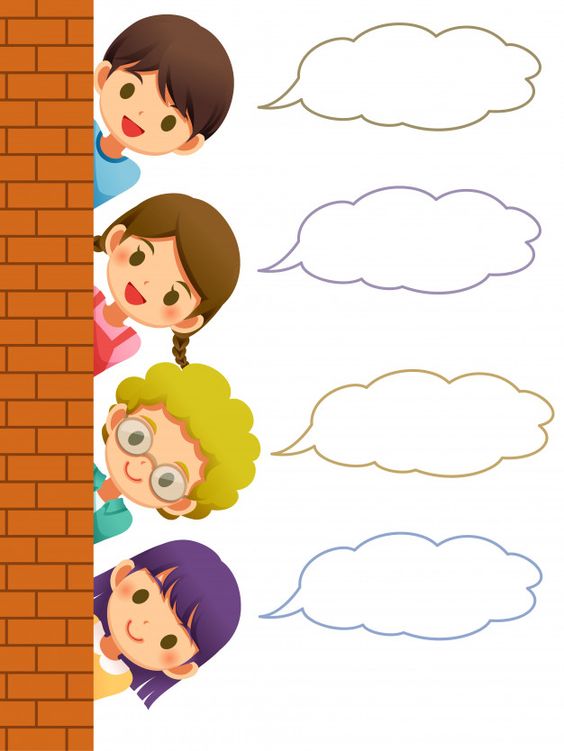 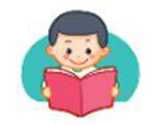 Luyện đọc 
từ khó
Kì lạ
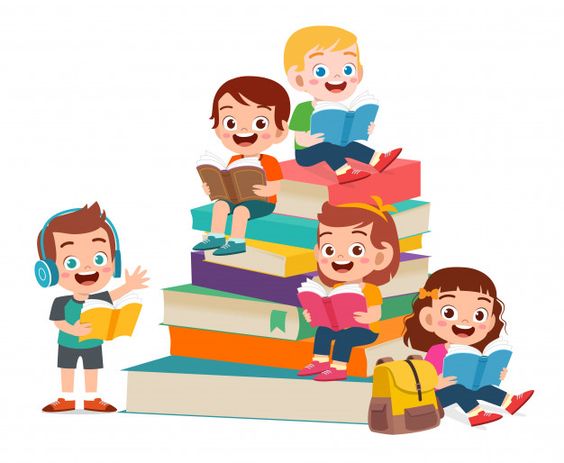 Đủng đỉnh
Sung sướng
lấp lánh
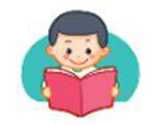 Luyện đọc câu
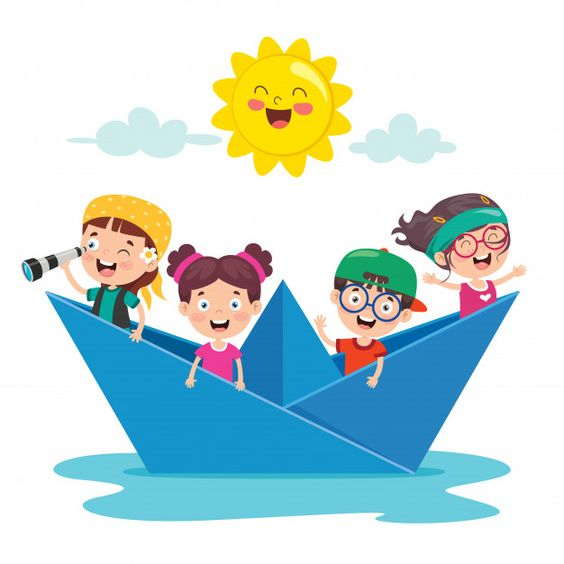 Ngắt nghỉ theo đúng 
từng dòng thơ
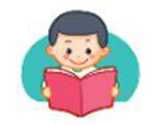 Chia đoạn
Mùa hè lấp lánh
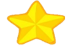 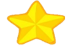 3
1
Buổi chiều trôi thật chậm
Mặt trời mải rong chơi
Đủng đỉnh mãi chân trời
Mà vẫn chưa lặn xuống.
Sớm nay em thức dậy
Trời sáng tự bao giờ
Mùa hè kì lạ chưa
Mặt trời ưa dậy sớm.
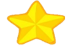 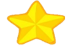 4
2
Mùa hè thật sung sướng
Có nắng lại có kem
Có những cơn gió êm
Và ngày dài lấp lánh.
Nắng cho cây chóng lớn
Cho hoa lá thêm màu
Cho mình chơi thật lâu
Ngày hè dài bất tận.
(Nguyễn Quỳnh Mai)
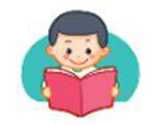 Luyện đọc nối tiếp đoạn
Mùa hè lấp lánh
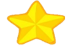 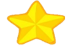 1
3
Buổi chiều trôi thật chậm
Mặt trời mải rong chơi
Đủng đỉnh mãi chân trời
Mà vẫn chưa lặn xuống.
Sớm nay em thức dậy
Trời sáng tự bao giờ
Mùa hè kì lạ chưa
Mặt trời ưa dậy sớm.
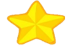 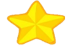 2
4
Mùa hè thật sung sướng
Có nắng lại có kem
Có những cơn gió êm
Và ngày dài lấp lánh.
Nắng cho cây chóng lớn
Cho hoa lá thêm màu
Cho mình chơi thật lâu
Ngày hè dài bất tận.
(Nguyễn Quỳnh Mai)
Luyện đọc đoạn theo nhóm
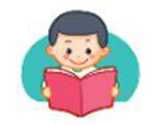 Mùa hè lấp lánh
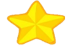 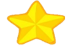 3
1
Sớm nay em thức dậy
Trời sáng tự bao giờ
Mùa hè kì lạ chưa
Mặt trời ưa dậy sớm.
Buổi chiều trôi thật chậm
Mặt trời mải rong chơi
Đủng đỉnh mãi chân trời
Mà vẫn chưa lặn xuống.
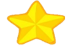 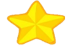 4
2
Nắng cho cây chóng lớn
Cho hoa lá thêm màu
Cho mình chơi thật lâu
Ngày hè dài bất tận.
Mùa hè thật sung sướng
Có nắng lại có kem
Có những cơn gió êm
Và ngày dài lấp lánh.
(Nguyễn Quỳnh Mai)
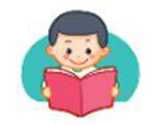 Đọc toàn bài
Mùa hè lấp lánh
Buổi chiều trôi thật chậm
Mặt trời mải rong chơi
Đủng đỉnh mãi chân trời
Mà vẫn chưa lặn xuống.
Sớm nay em thức dậy
Trời sáng tự bao giờ
Mùa hè kì lạ chưa
Mặt trời ưa dậy sớm.
Mùa hè thật sung sướng
Có nắng lại có kem
Có những cơn gió êm
Và ngày dài lấp lánh.
Nắng cho cây chóng lớn
Cho hoa lá thêm màu
Cho mình chơi thật lâu
Ngày hè dài bất tận.
(Nguyễn Quỳnh Mai)
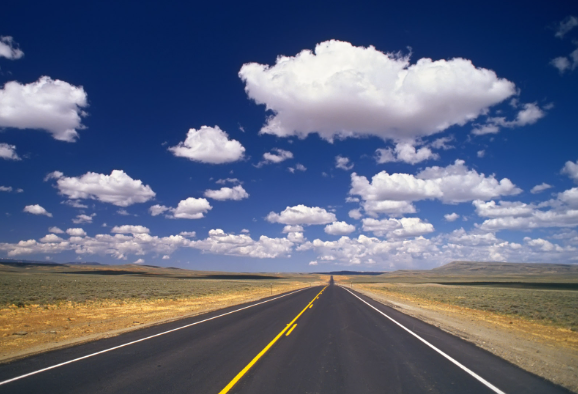 Giải nghĩa từ
bất tận: (nghĩa trong bài) như thể không có kết thúc.
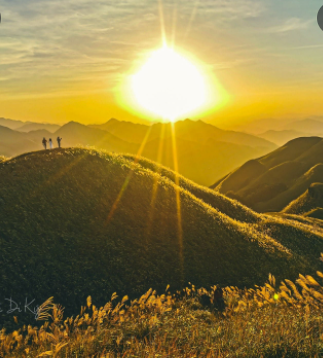 đủng đỉnh: thong thả, chậm rãi, không vội vã.
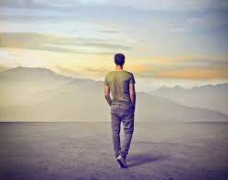 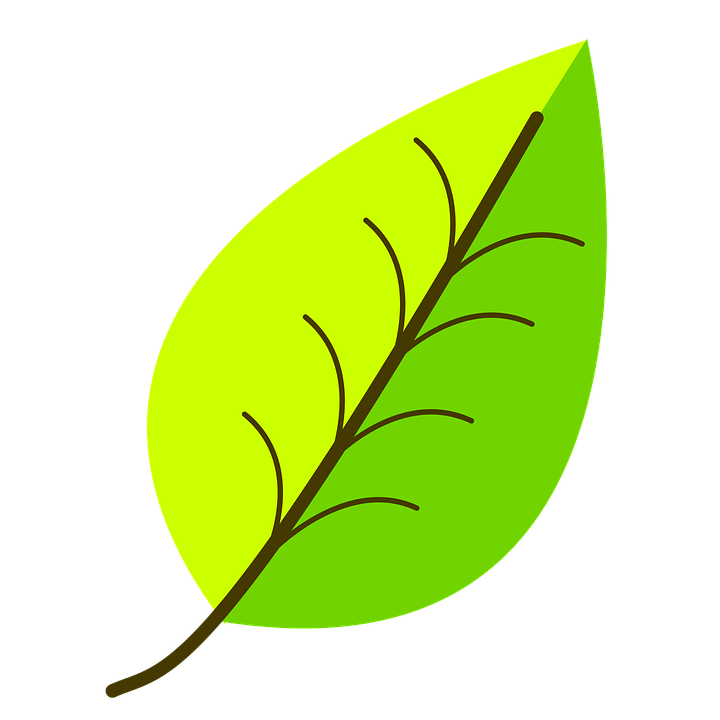 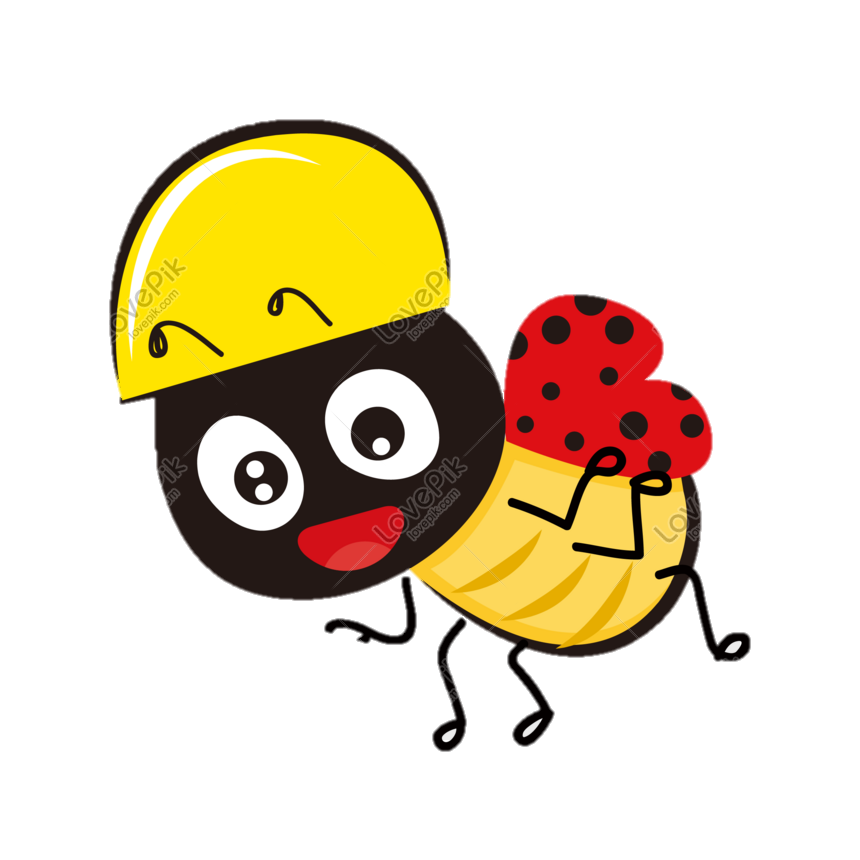 Trả lời câu hỏi
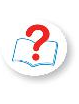 Câu 1: Mặt trời mùa hè có gì lạ?
Gợi ý: Đọc khổ thơ thứ nhất  và thừ  ba để trả lời câu hỏi.
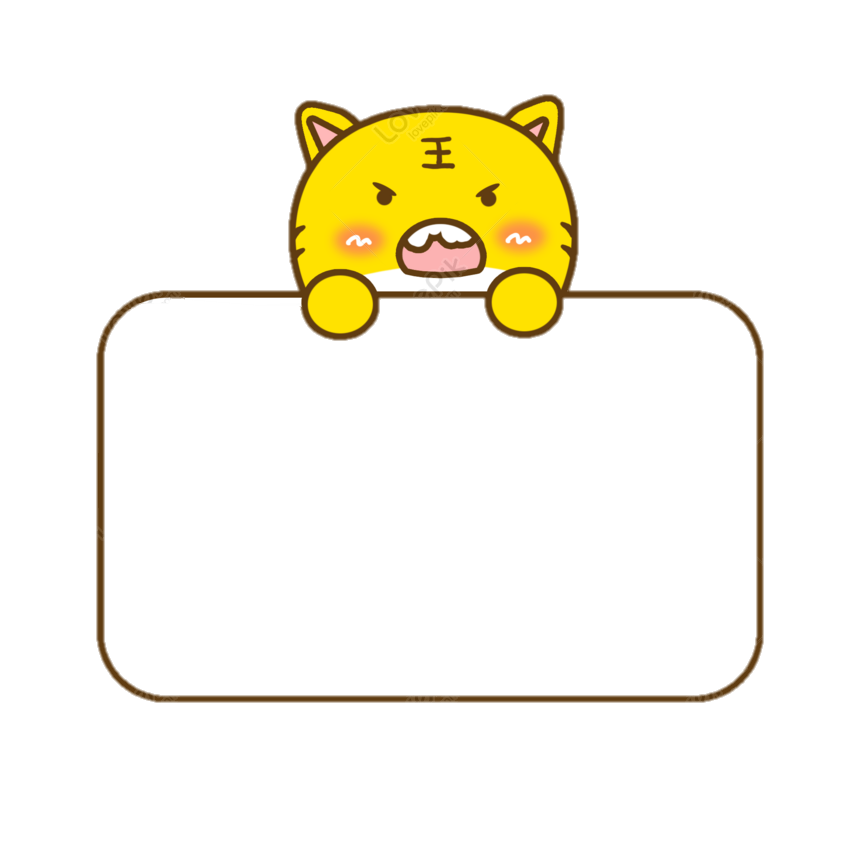 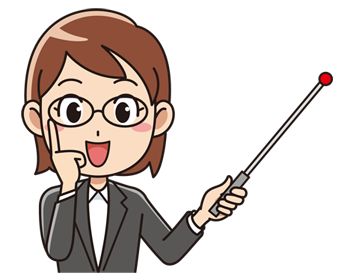 Mặt trời mùa hè kì lạ ở chỗ là 
ưa dậy sớm và đi ngủ muộn.
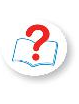 Câu 2: Nắng mùa hè mang đến cho cuộc sống
                            những ích lợi gì?
Gợi ý:
- Đối với cây?
- Đối với hoa?
- Đối với các bạn nhỏ?
Em hãy đọc kĩ khổ thơ thứ hai để trả lời câu hỏi.
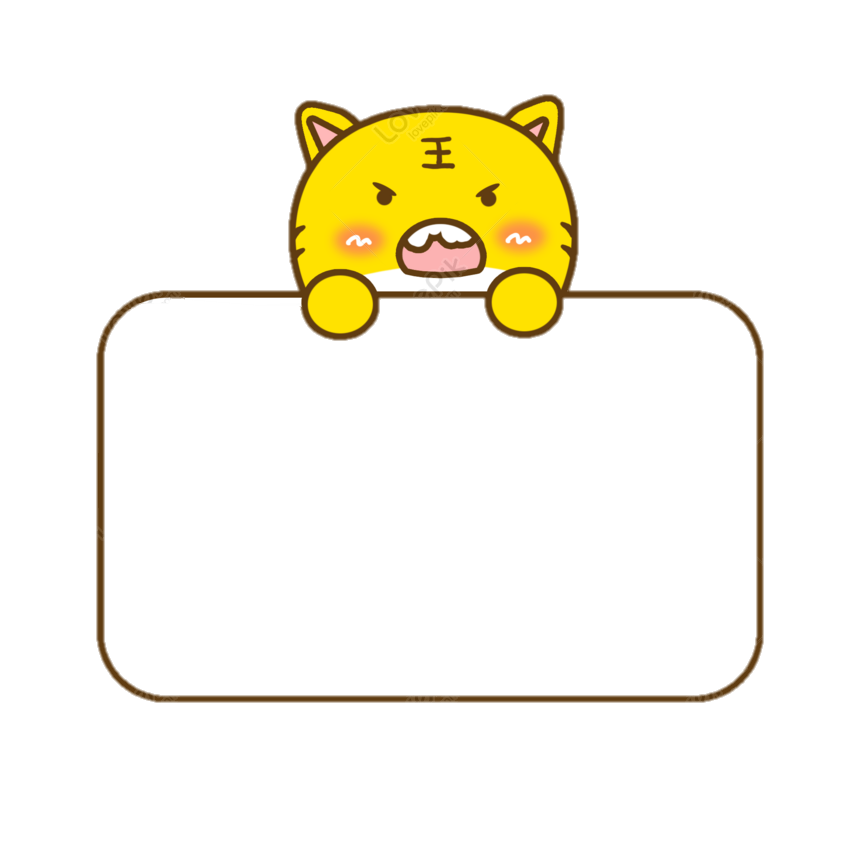 Nắng mùa hè mang đến cho cuộc sống nhiều ích lợi:
- Đối với cây: làm cho cây chóng lớn
- Đối với hoa lá: cho lá thêm màu sắc
- Đối với các bạn nhỏ: cho các bạn nhỏ được nghỉ học
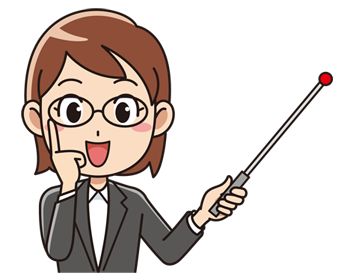 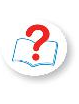 Câu 3: Ngày của mùa hè có gì đặc biệt?
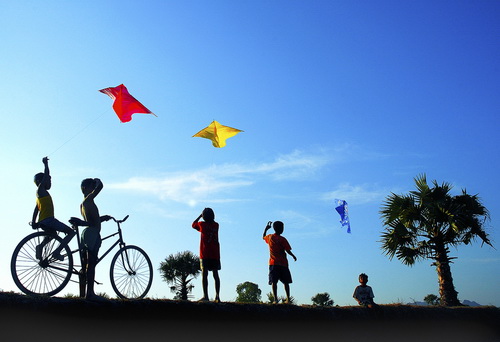 Em đọc kĩ khổ thơ 2 và 3 để trả lời câu hỏi.
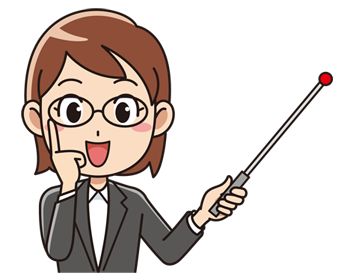 Ngày của mùa hè “dài bất tận”, trôi qua rất lâu.
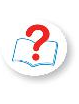 Câu 4: Vì sao bạn nhỏ thấy “mùa hè thật sung sướng”?
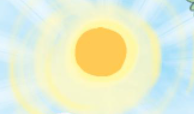 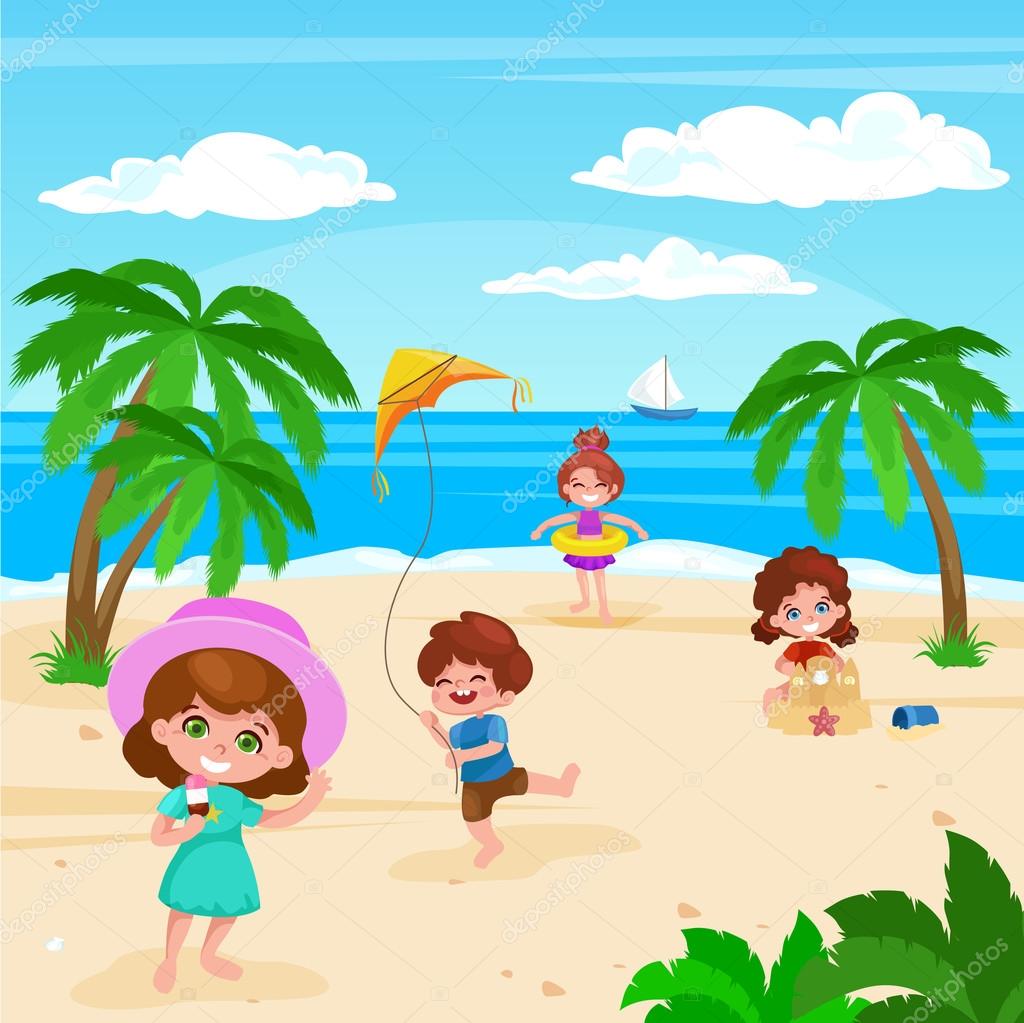 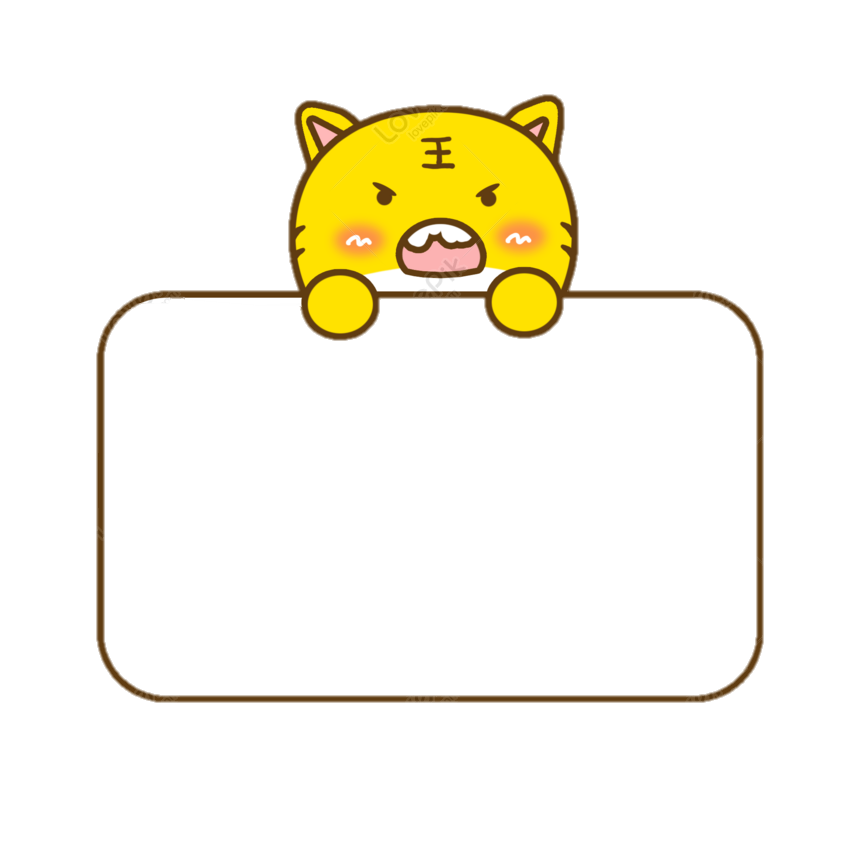 Bạn nhỏ thấy “mùa hè thật sung sướng” vì mùa hè có nắng, có kem, có cả những cơn gió. Ngoài ra, ngày hè rất dài, bạn nhỏ có thể thoải mái vui chơi.
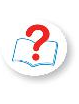 Câu 5: Theo em, hình ảnh “ngày dài lấp lánh” chỉ điều gì? 
Chọn câu trả lời hoặc nêu ý kiến khác của em
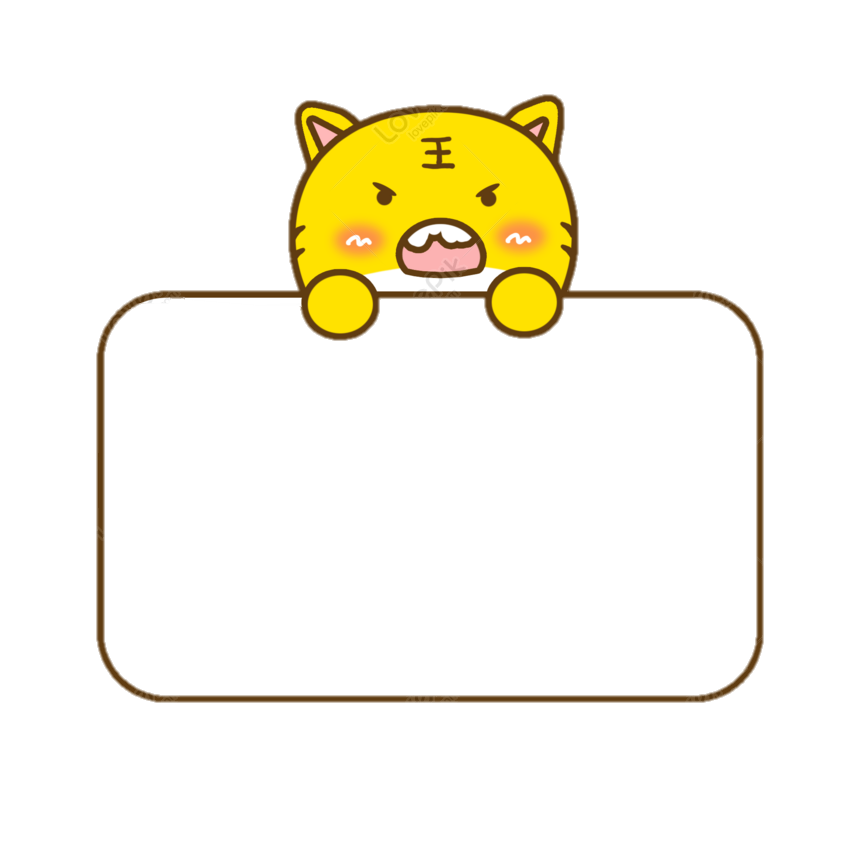 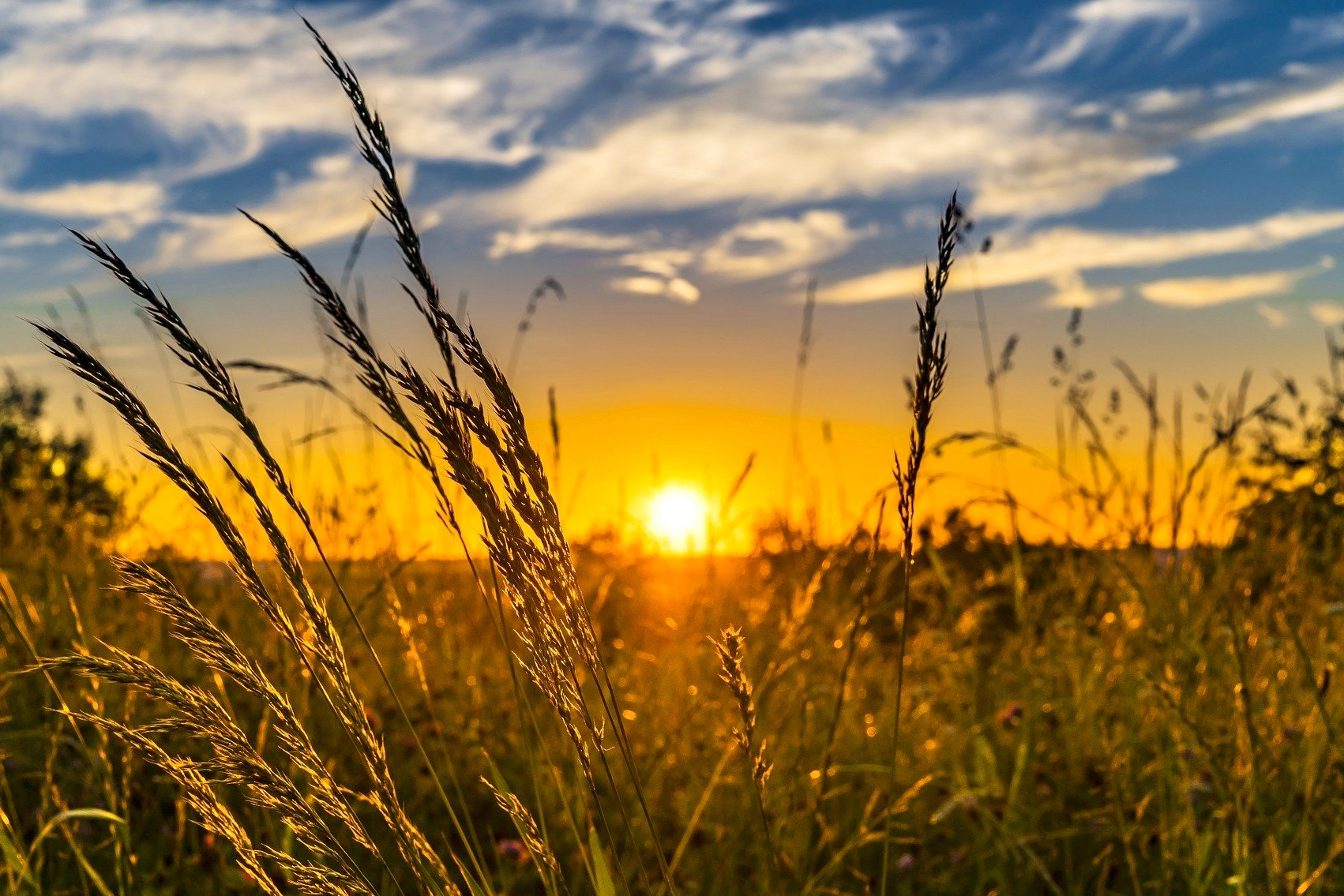 a. Ngày có nhiều nắng
b. Ngày có nhiều niềm vui
c. Ngày mặt trời dậy sớm và đi ngủ muộn
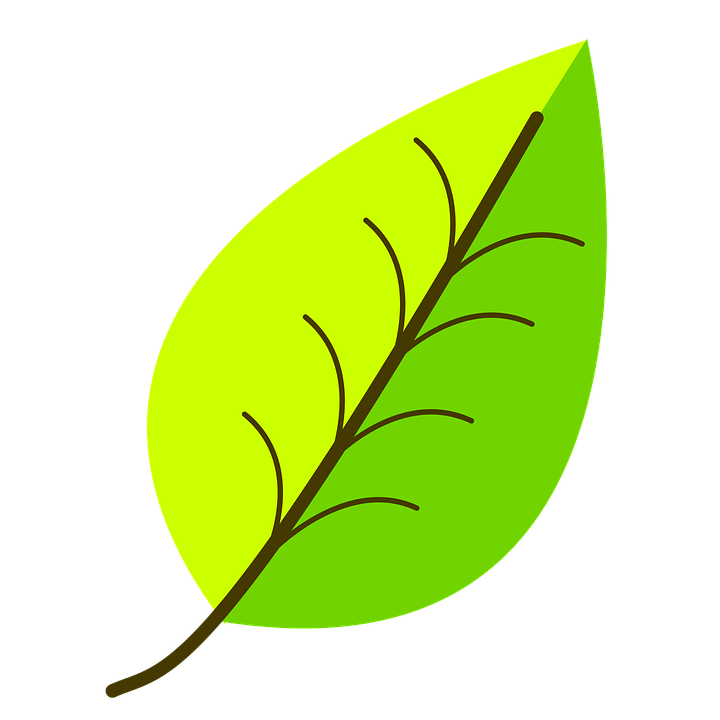 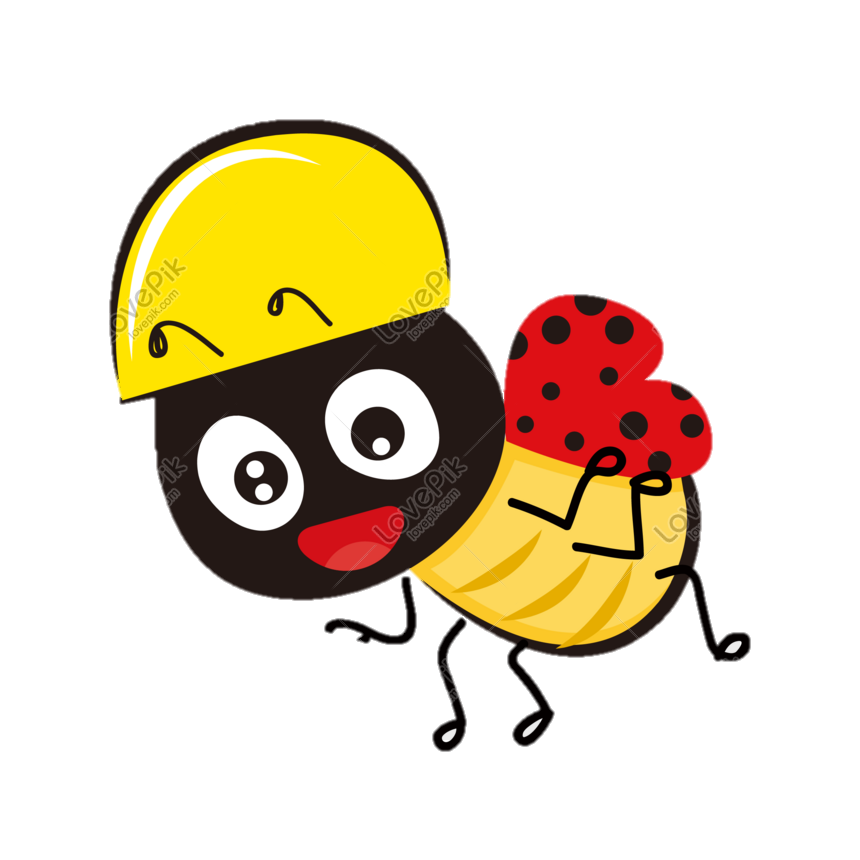 Luyện đọc lại
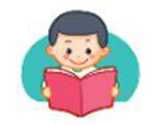 Mùa hè lấp lánh
Buổi chiều trôi thật chậm
Mặt trời mải rong chơi
Đủng đỉnh mãi chân trời
Mà vẫn chưa lặn xuống.
Sớm nay em thức dậy
Trời sáng tự bao giờ
Mùa hè kì lạ chưa
Mặt trời ưa dậy sớm.
Mùa hè thật sung sướng
Có nắng lại có kem
Có những cơn gió êm
Và ngày dài lấp lánh.
Nắng cho cây chóng lớn
Cho hoa lá thêm màu
Cho mình chơi thật lâu
Ngày hè dài bất tận.
(Nguyễn Quỳnh Mai)
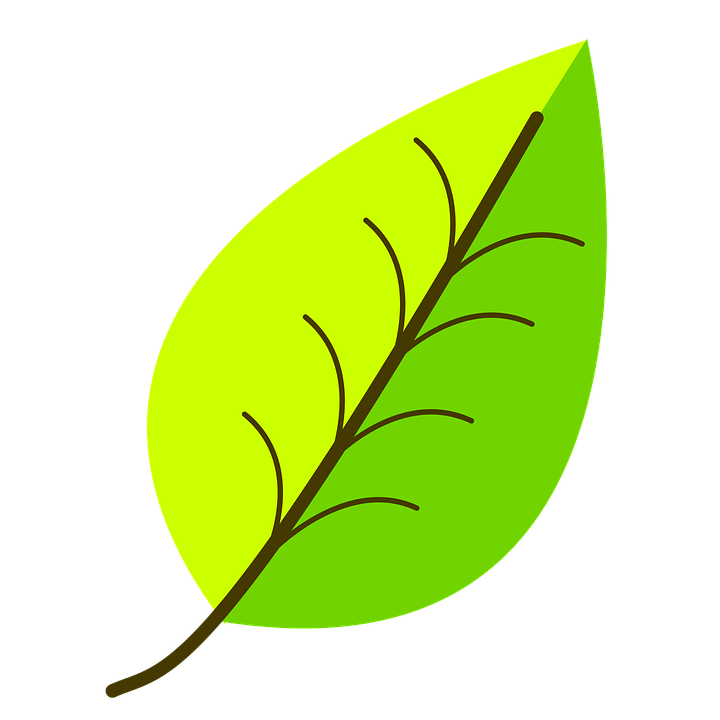 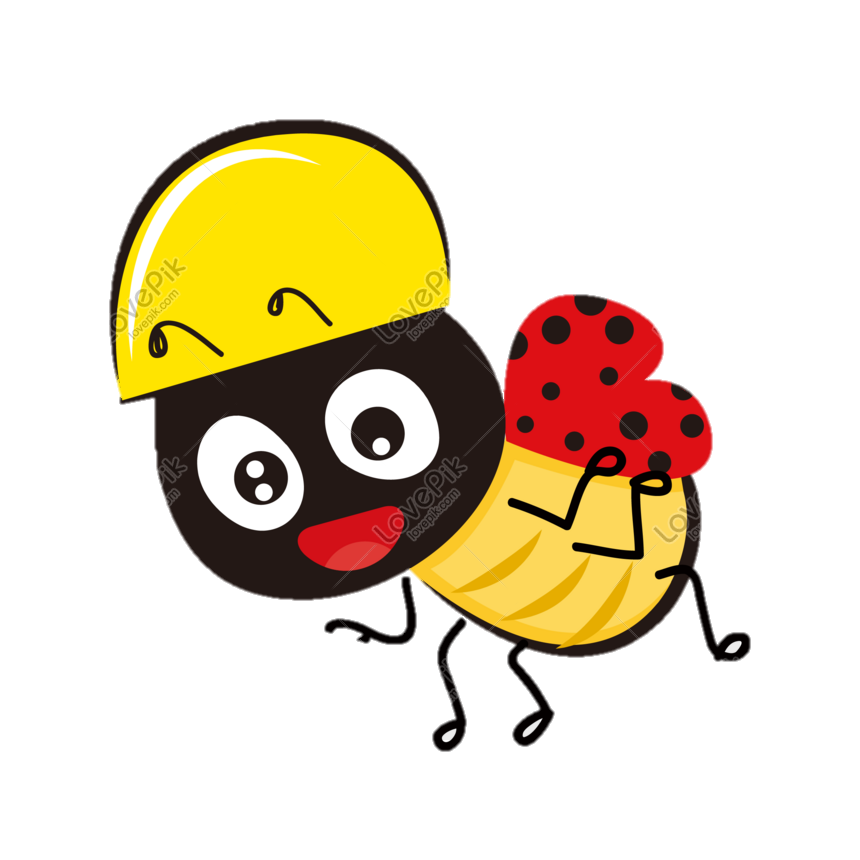 Nói-nghe
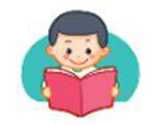 1. Nghe kể chuyện.
Chó đốm con và mặt trời
                               (Theo 108 truyện đồng thoại nhỏ, sáng tạo lớn)
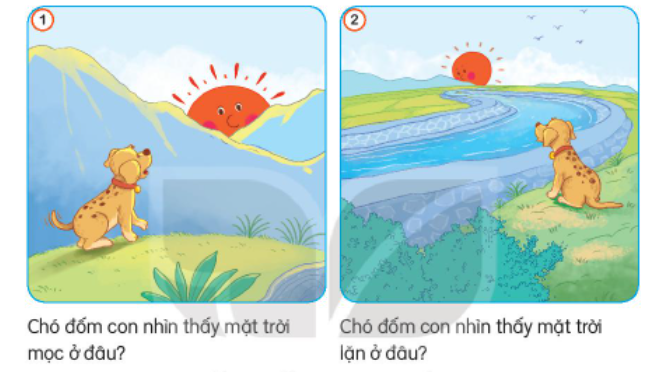 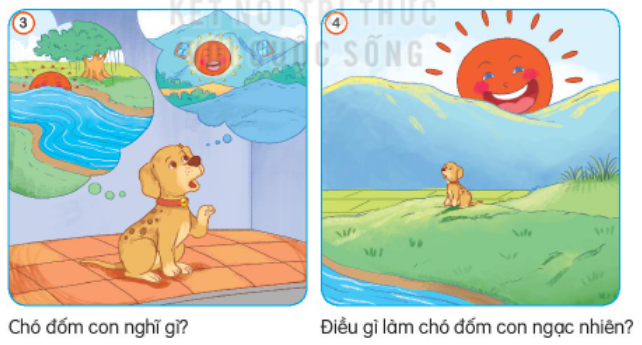 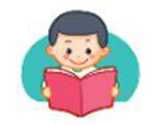 Chó đốm con nhìn thấy mặt trời mọc ở đâu?
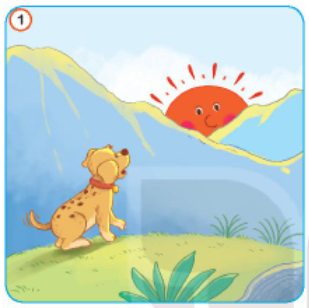 Mặt trời mọc từ chân núi 
phía đông.
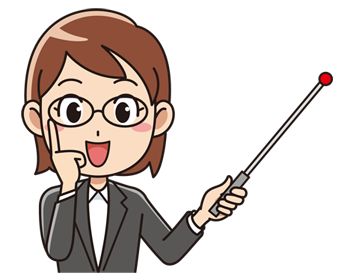 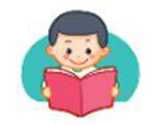 Chó đốm con nhìn thấy mặt trời lặn ở đâu?
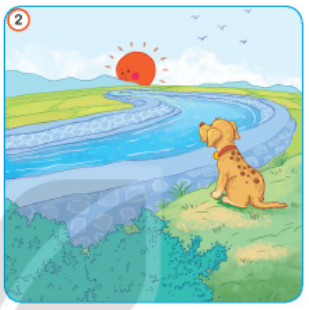 Mặt trời lặn xuống dòng sông phía tây.
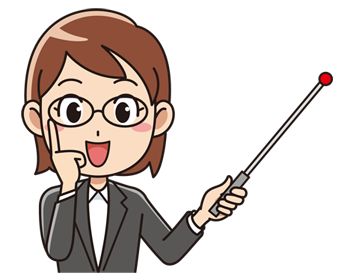 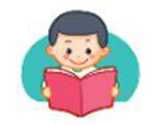 Chó đốm con nghĩ gì?
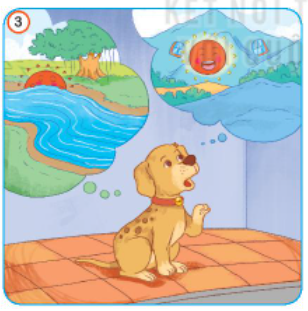 Chó đốm nghĩ rằng mặt trời có 2 cái nhà, một cái ở chân núi phía đông và một cái ở dòng song phía tây. Ngày mai, mặt trời sẽ mọc từ dòng sông phía tây.
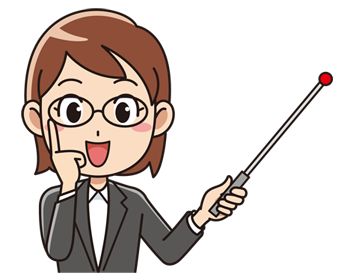 Thảo luận nhóm
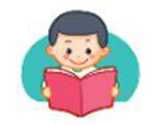 Điều gì làm chó đốm con ngạc nhiên?
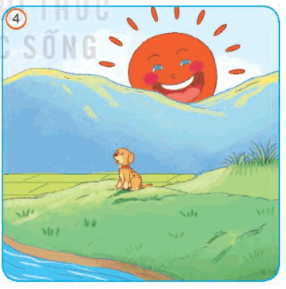 Mặt trời vẫn cứ mọc đằng đông trong khi chó đốm đang chờ mặt trời ở đằng tây.
Thảo luận nhóm
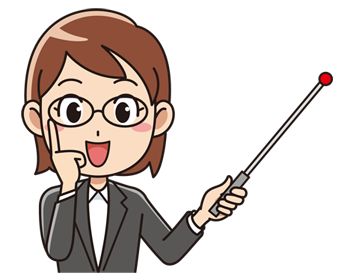 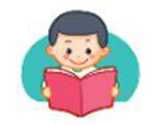 2. Kể lại toàn bộ câu chuyện.
Chó đốm con và mặt trời
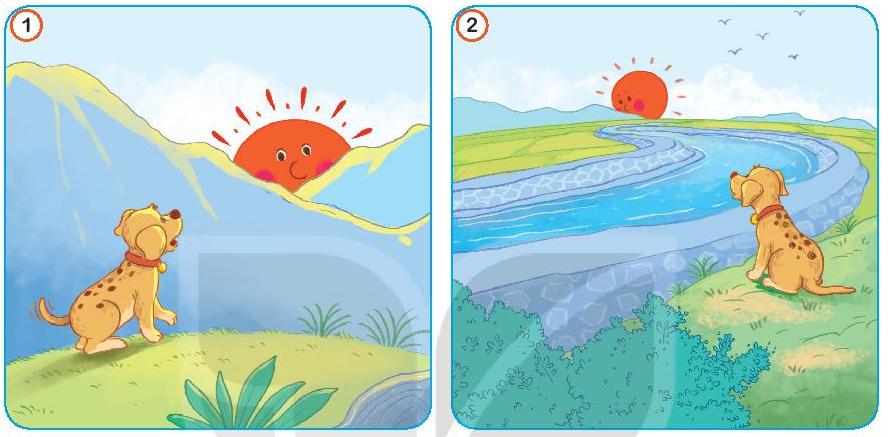 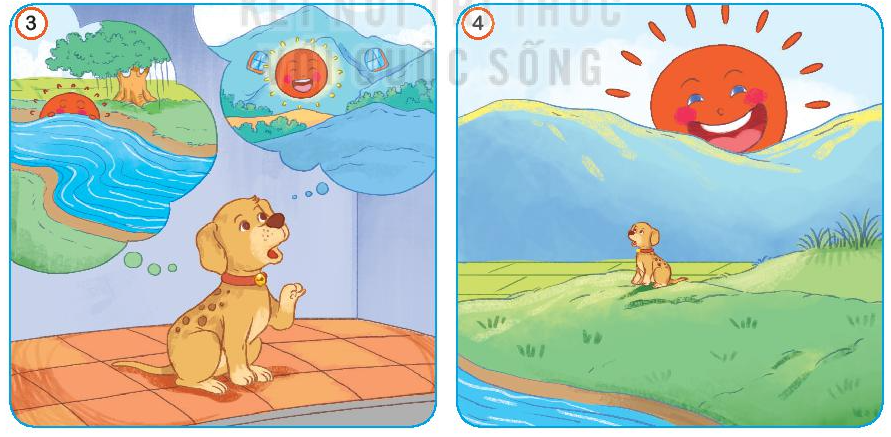 Kể toàn bộ câu chuyện
Kể nối tiếp
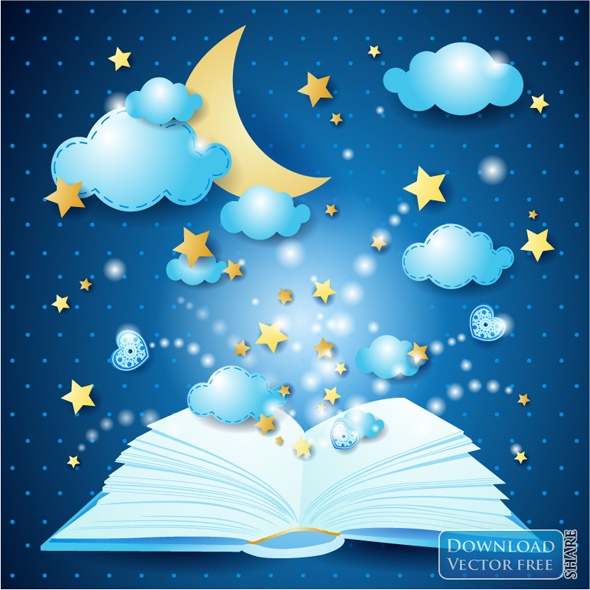 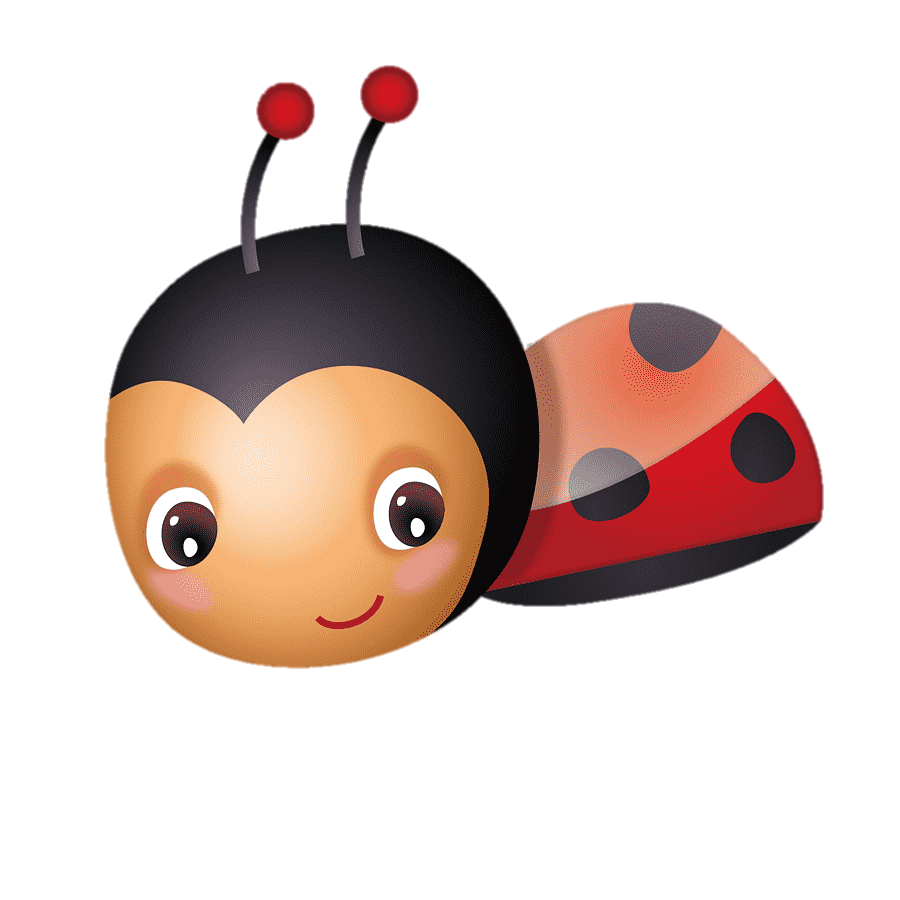 Tiết 3
Viết
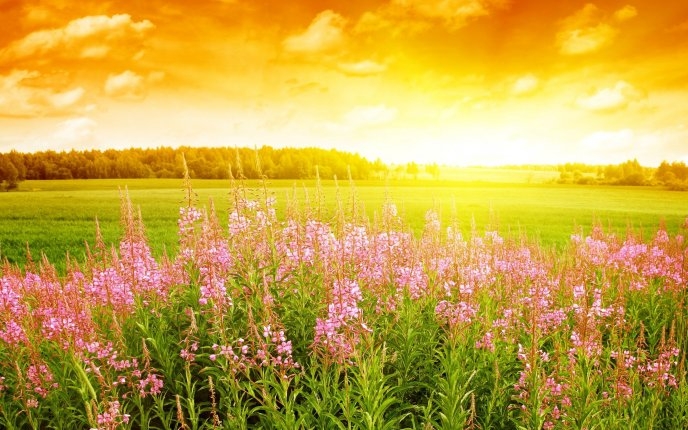 1. Nghe – viết
Mùa hè lấp lánh

	Sớm nay em thức dậy
	Trời sáng tự bao giờ
	Mùa hè kì lạ chưa
	Mặt trời ưa dậy sớm.

	Nắng cho cây chóng lớn
	Cho hoa lá thêm màu
	Cho mình chơi thật lâu
	Ngày hè dài bất tận.

	Buổi chiều trôi thật chậm
	Mặt trời mải rong chơi
	Đủng đỉnh mãi chân trời
	Mà vẫn chưa lặn xuống.
Lưu ý:
- Viết đúng chính tả
- Viết hoa các chữ cái đầu dòng
- Sau mỗi khổ thơ, cách ra một dòng
- Chữ dễ sai chính tả: trời, kì lạ, dậy sớm, bất tận, rong chơi, lặn xuống,…
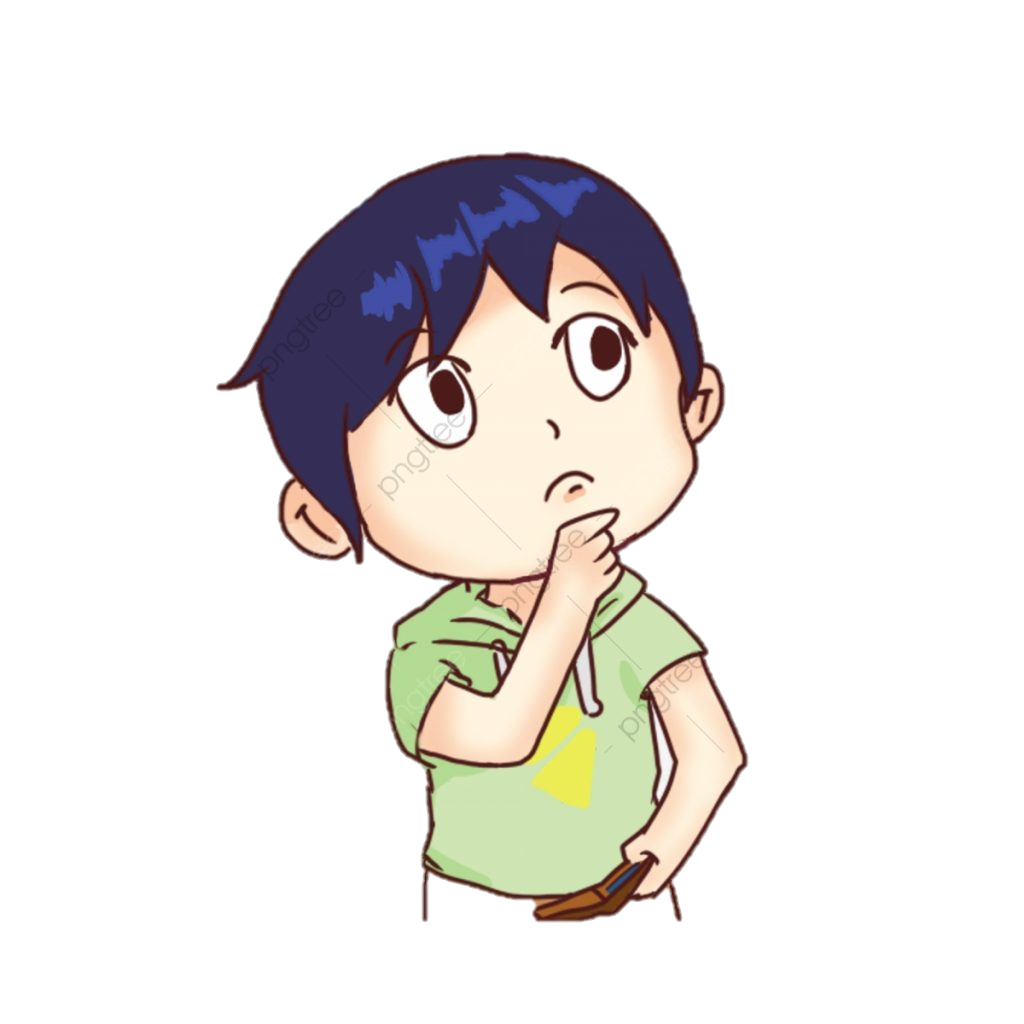 2. Ghép các tiếng phù hợp với chung hoặc trung để
           tạo từ.
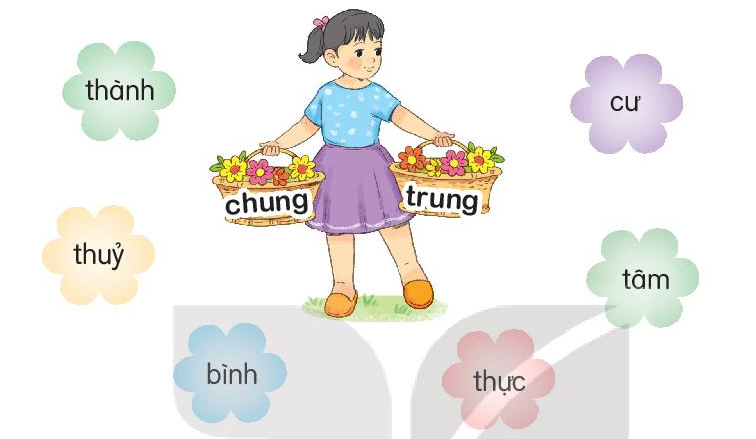 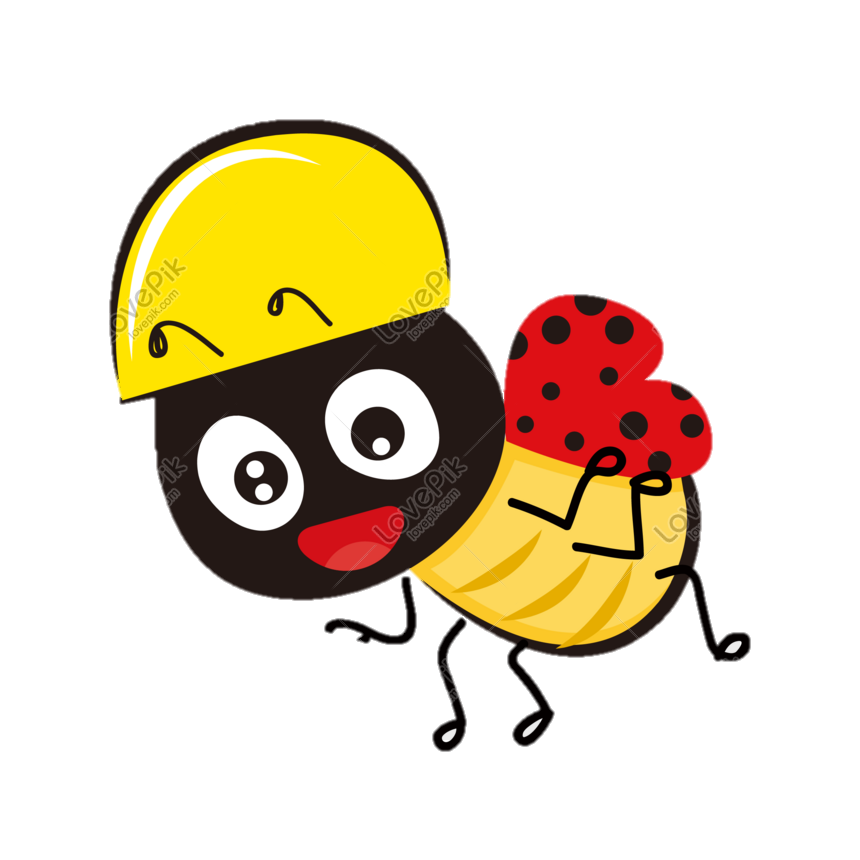 2. Ghép các tiếng phù hợp với chung hoặc trung để tạo từ.
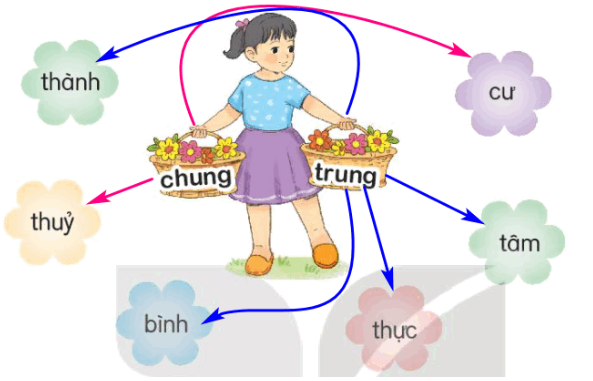 Các từ ngữ ghép được là: 
- chung: chung cư, chung thủy, 
- trung: trung thành, trung bình, trung thực, trung tâm
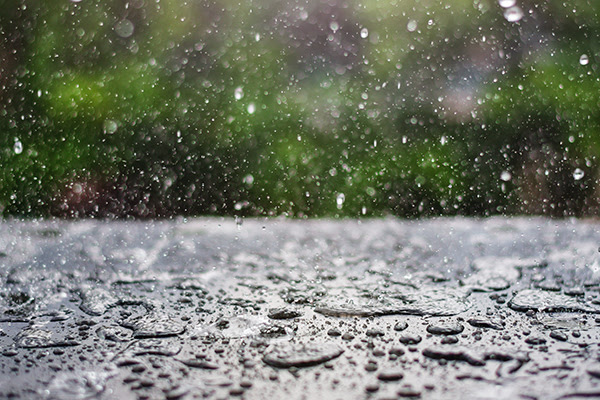 3. Làm bài tập a hoặc b.
a. Chọn ch hoặc tr thay cho ô vuông.
Chị mây vừa kéo đến
□ăng sao □ốn cả rồi
Đất nóng lòng □ờ đợi
Xuống đi nào, mưa ơi!
Chớp bỗng lòe □ói mắt
Soi sáng khắp ruộng vườn
Ơ! Ông □ời bật lửa
Xem lúa vừa □ổ bông.
              (Theo Đỗ Xuân Thanh)
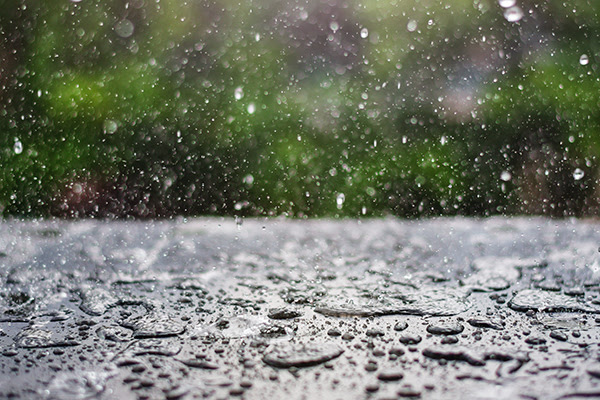 3. Làm bài tập a hoặc b.
a. Chọn ch hoặc tr thay cho ô vuông.
	Chị mây vừa kéo đến
	Trăng sao trốn cả rồi
	Đất nóng lòng chờ đợi
	Xuống đi nào, mưa ơi!
	Chợp bỗng lòe chói mắt
	Soi sáng khắp ruộng vườn
	Ơ! Ông trời bật lửa
	Xem lúa vừa trổ bông.
			(Theo Đỗ Xuân Thanh)
3. Làm bài tập a hoặc b.
b. Chọn v hoặc d thay cho ô vuông.
Con tàu □ào ga, vừa chạy □ừa “tu tu” một hồi □ài. Sân ga bỗng chốc nhộn nhịp □à náo nhiệt hẳn lên. Phía cửa ga, nhiều cánh tay giơ lên □ẫy gọi người thân.
(Trung Nguyên)
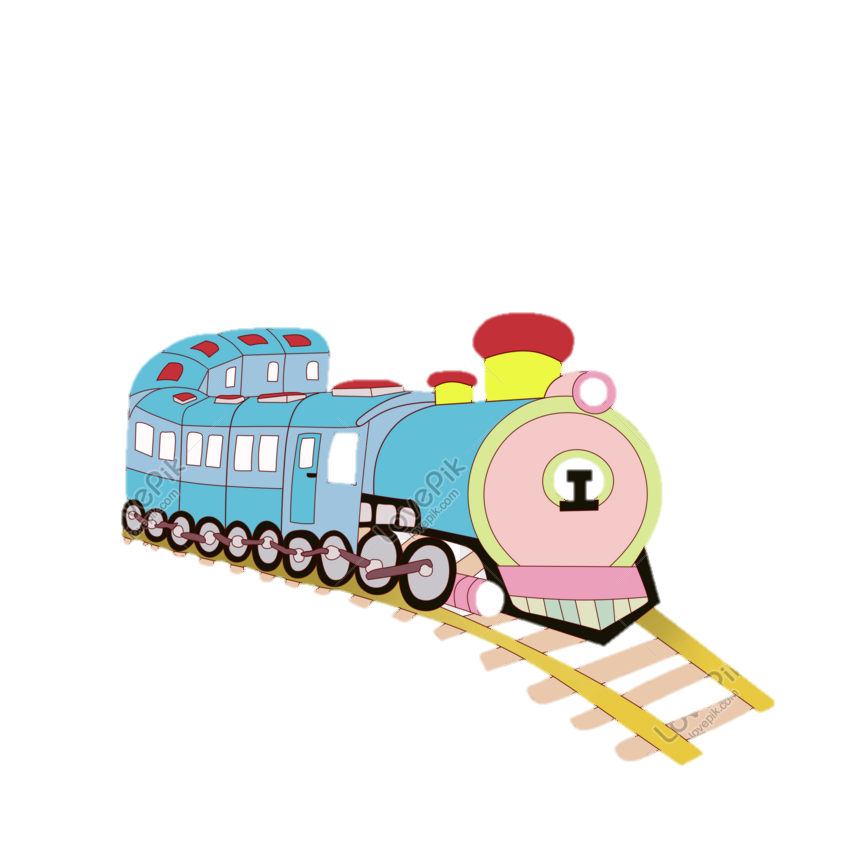 3. Làm bài tập a hoặc b.
b. Chọn v hoặc d thay cho ô vuông.
       Con tàu vào ga, vừa chạy vừa “tu tu” một hồi dài. Sân ga bỗng chốc nhộn nhịp và náo nhiệt hẳn lên. Phía cửa ga, nhiều cánh tay giơ lên vẫy gọi người thân.
(Trung Nguyên)
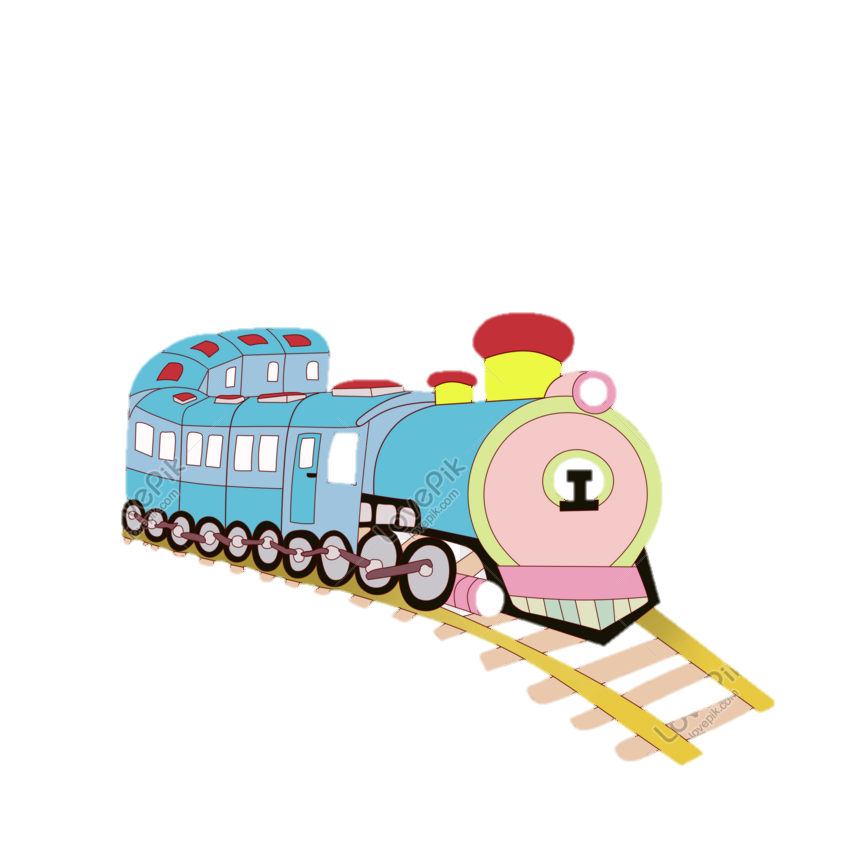 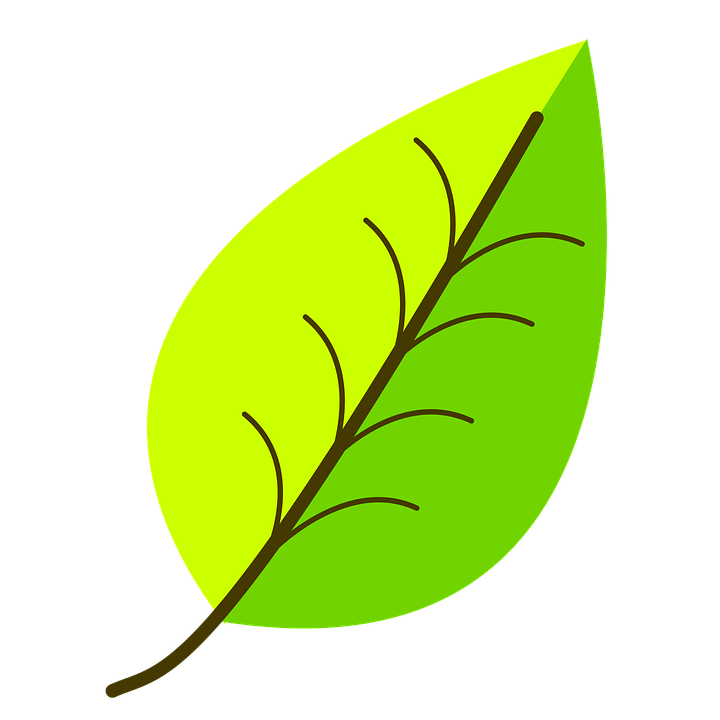 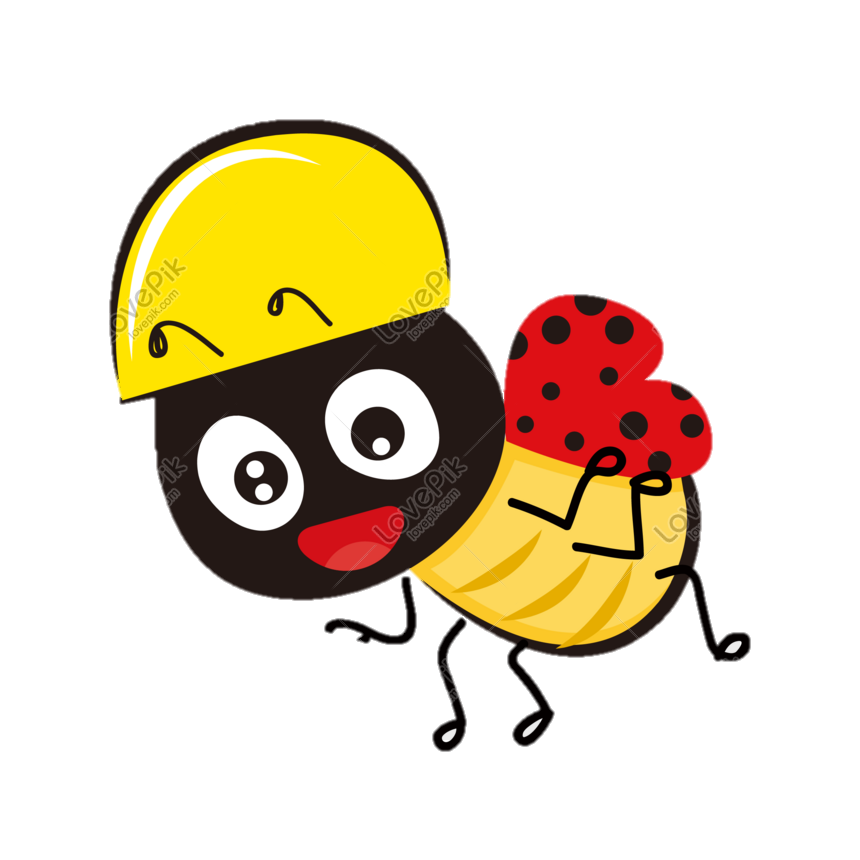 Vận dụng
Kể chuyện Chó đốm con và mặt trời cho người thân nghe.
Hỏi thêm người thân về hiện tượng mặt trời mọc và lặn.
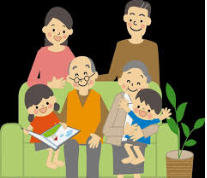 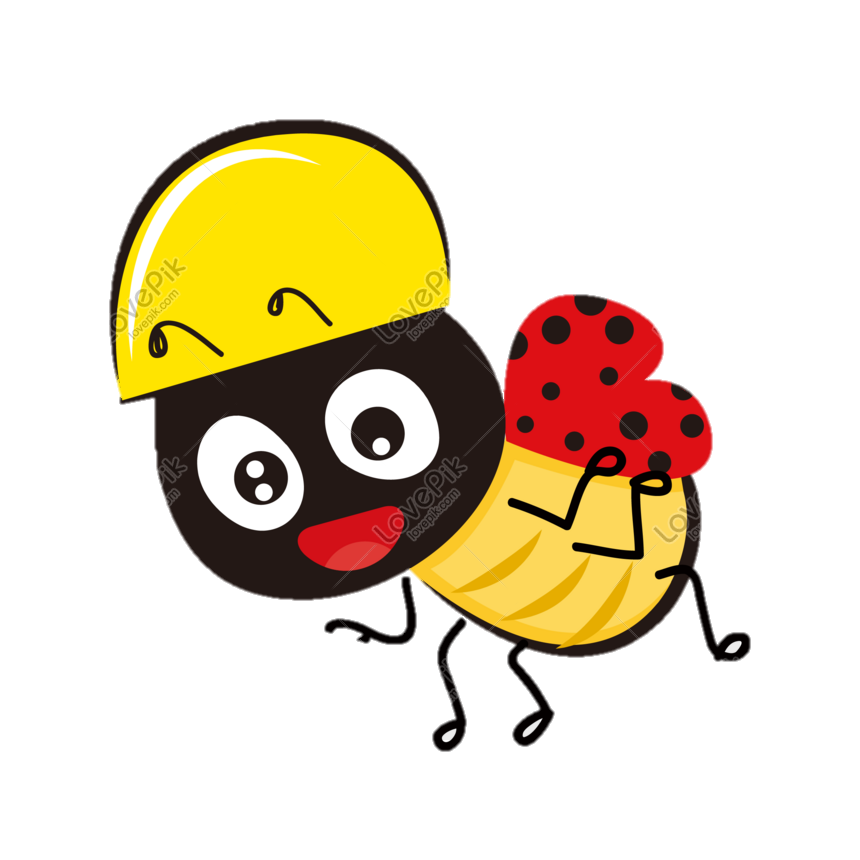 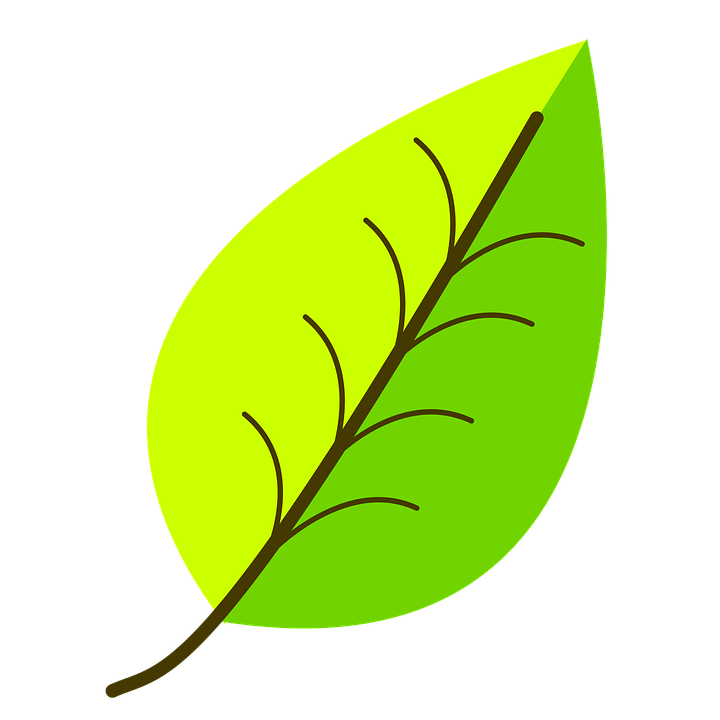 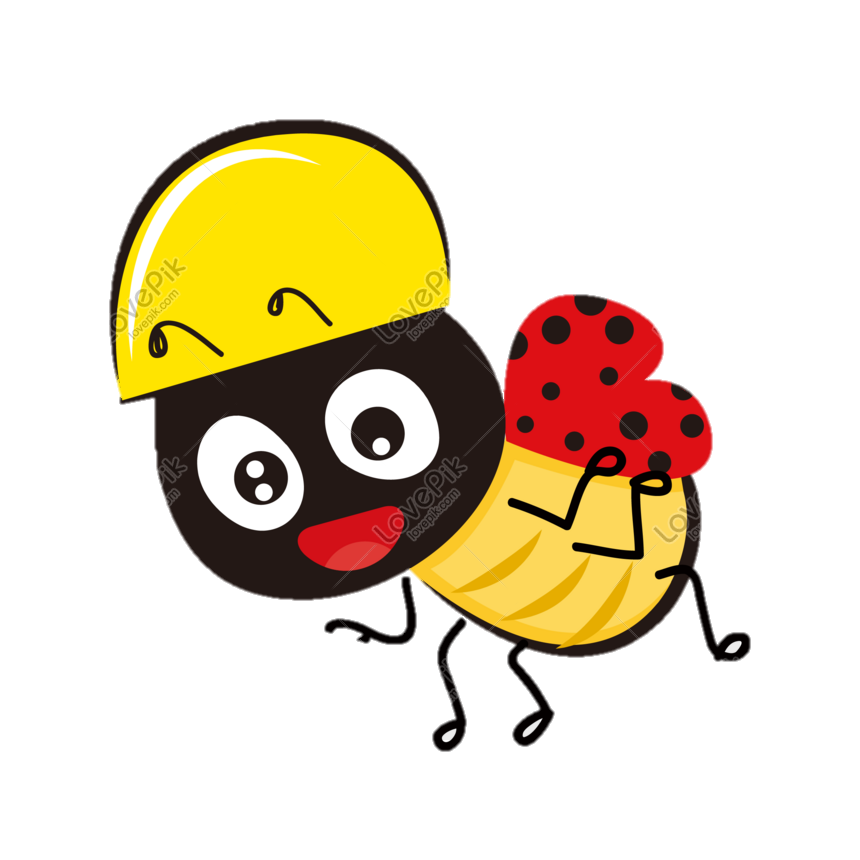 Củng cố
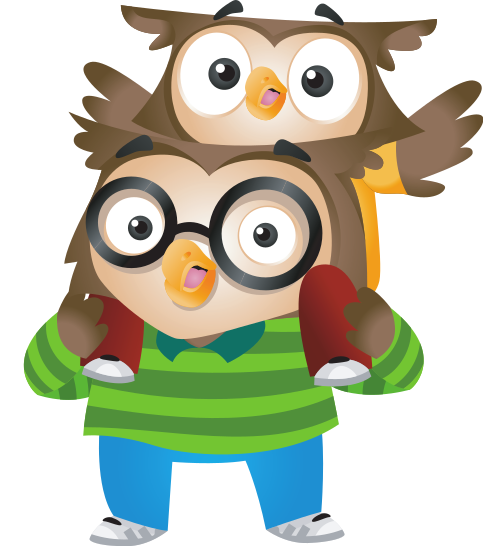 Hẹn gặp lại các em!